How to Build Successful Academies with a Capstone Experience
By: Dr. Lee Westberry
Berkeley County School District
How to Make CTE the Focus
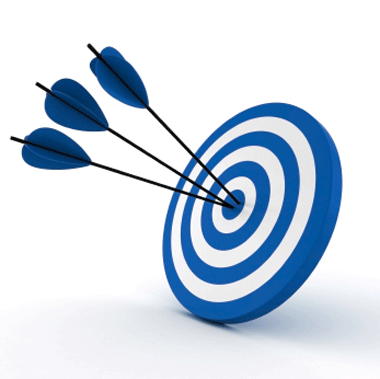 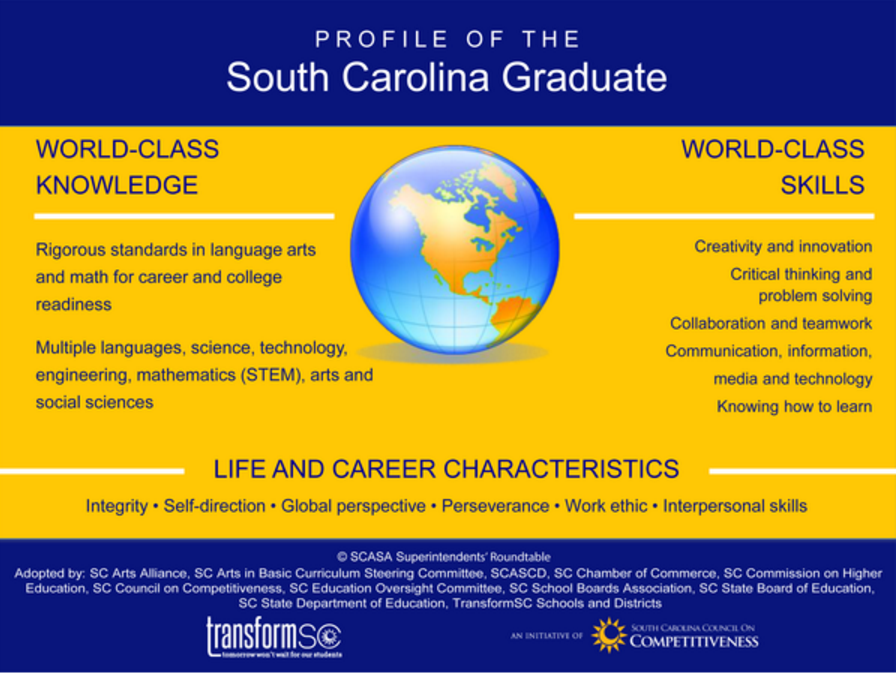 [Speaker Notes: Tana …..Profile of a graduate]
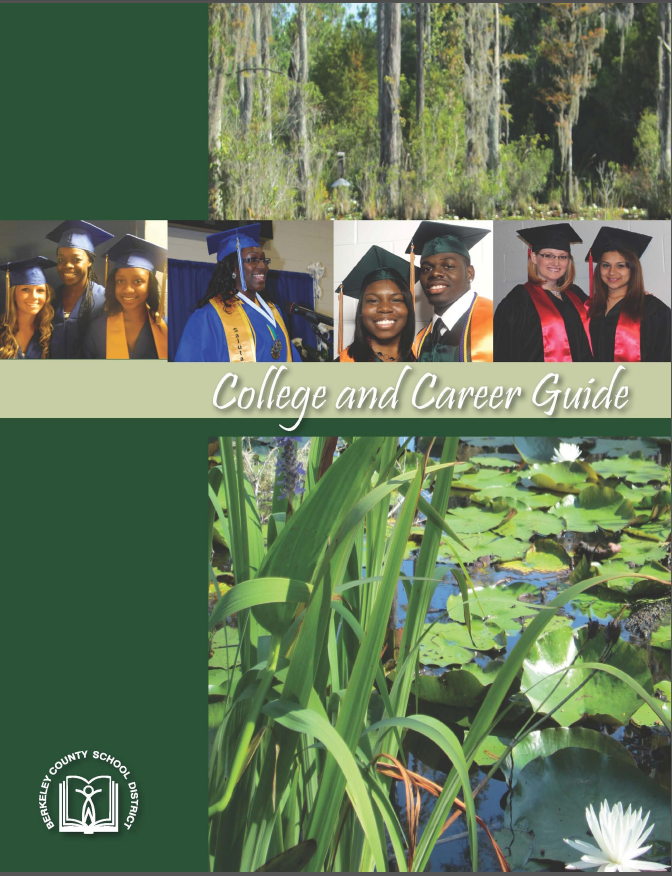 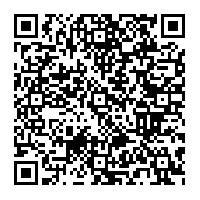 [Speaker Notes: Make CTE the focus - The curriculum guide for the district is designed around career pathways for students. 
http://bcsdschools.net/cms/lib010/SC01916775/Centricity/domain/72/academies%20of%20berkeley%20county/2015-2016%20IGPResourceGuide%20UPDATE%20MARCH%202016.pdf]
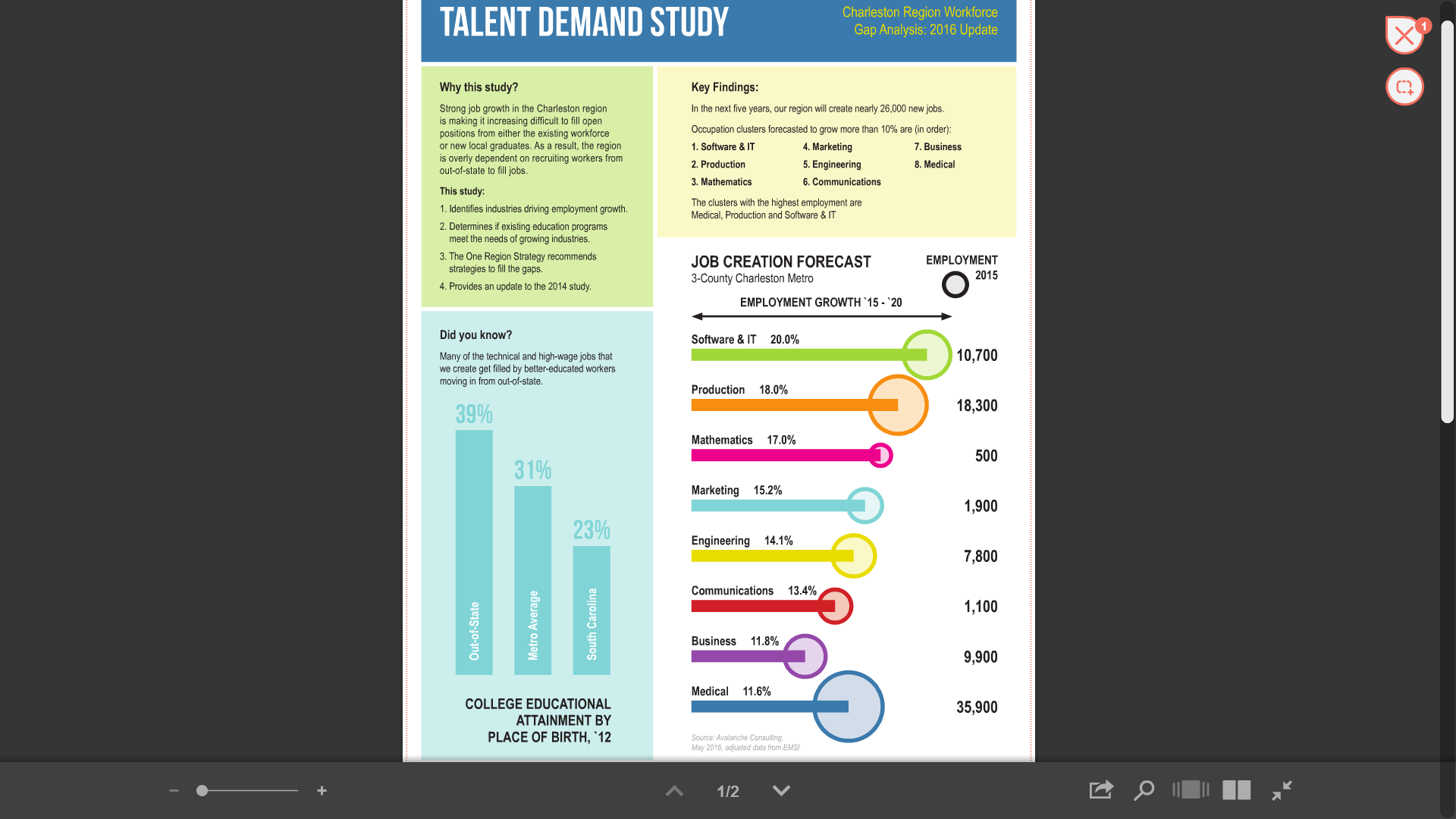 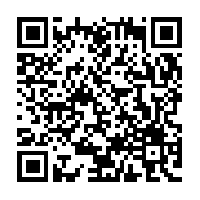 [Speaker Notes: Talent Demand Study...Tana]
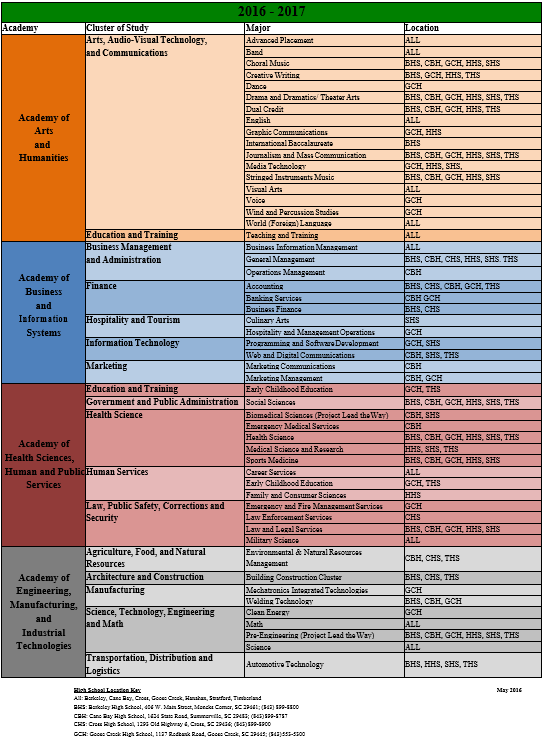 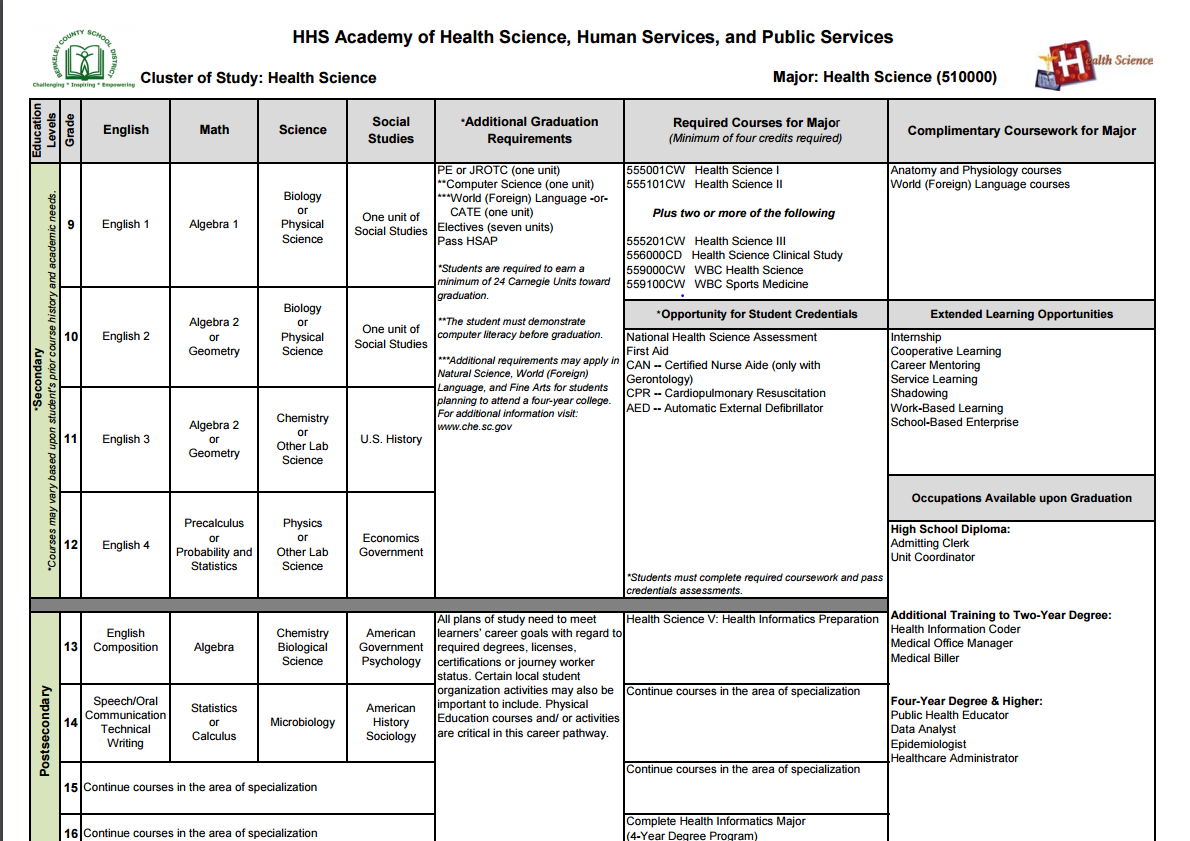 [Speaker Notes: 2016-2017 Majors/Academies by location..,Tana]
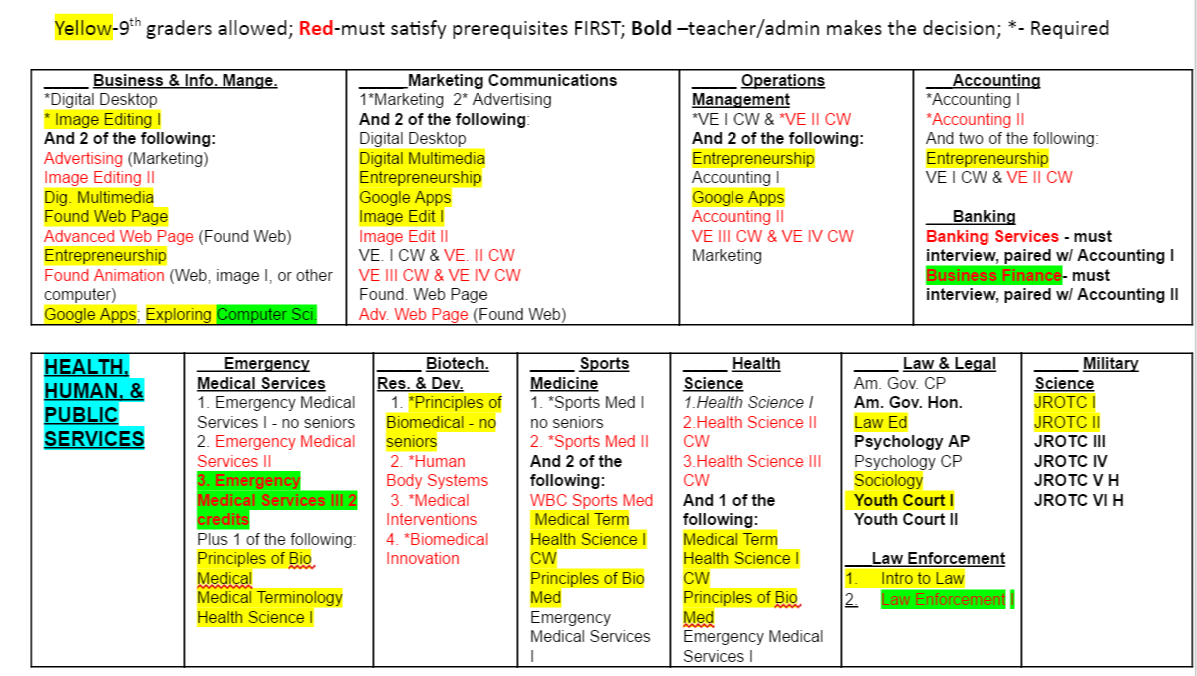 [Speaker Notes: Registration sheet from CBHS...Lee]
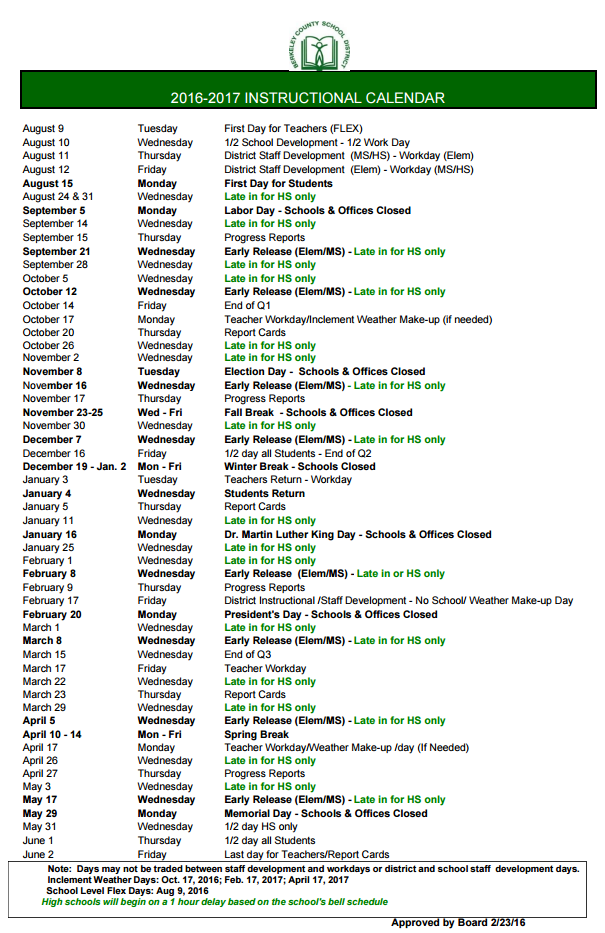 Advisory Board Meeting Dates for All Schools:
October 5

January 11

March 1

April 5
[Speaker Notes: Common planning time for advisories..Lee
Copy of late in schedule/district calendar]
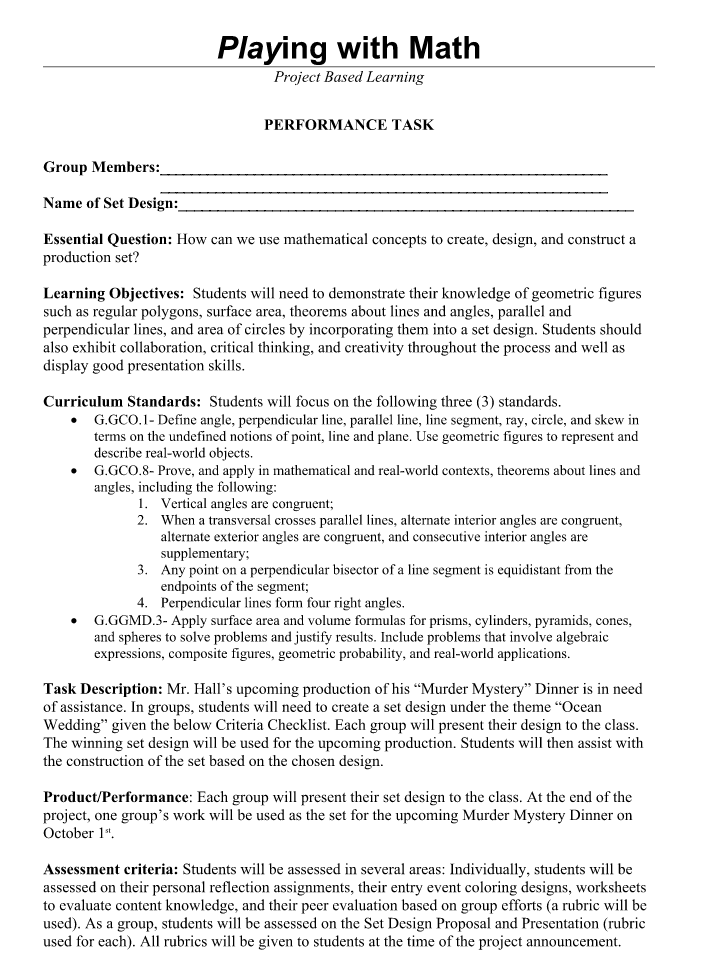 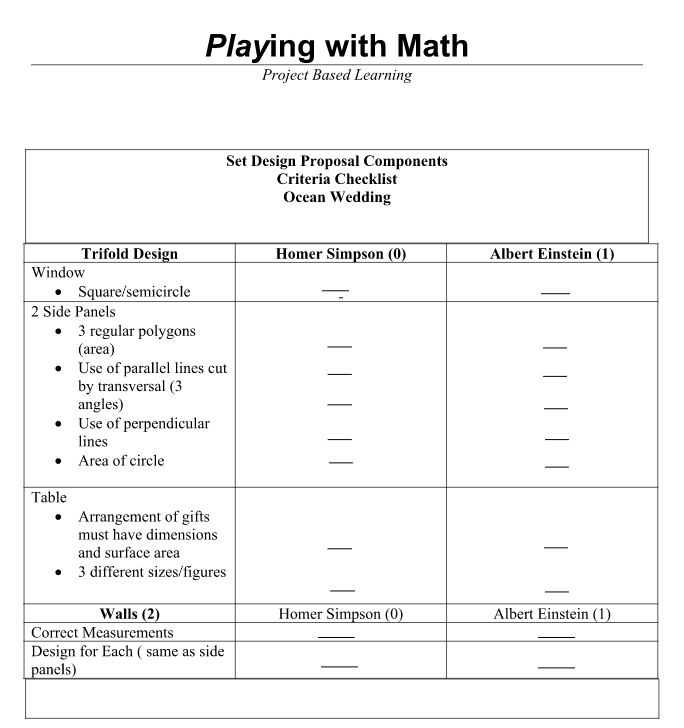 [Speaker Notes: PBL Interdisciplinary lesson..Lee]
How to Build Better Partnerships
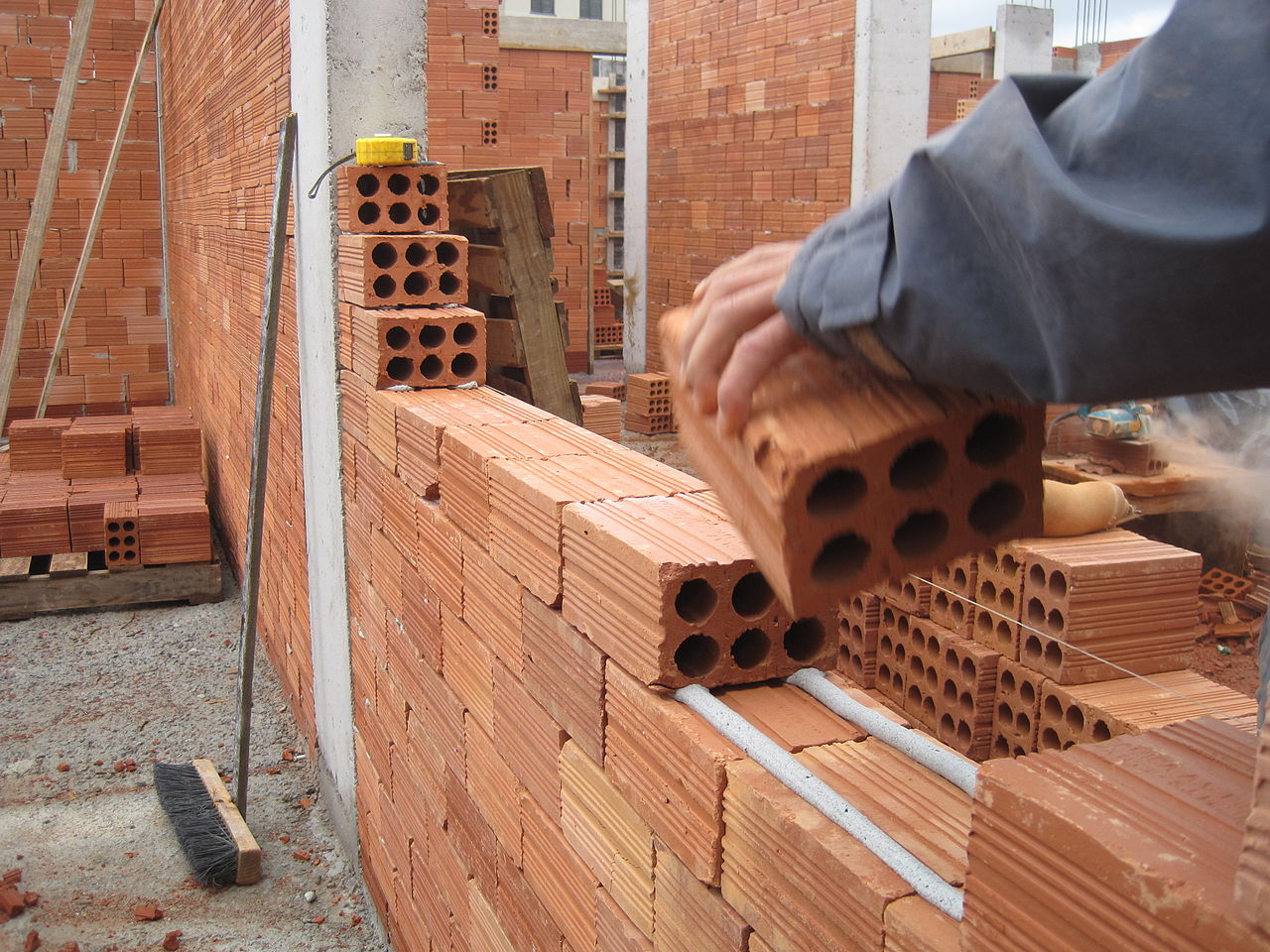 That Last!
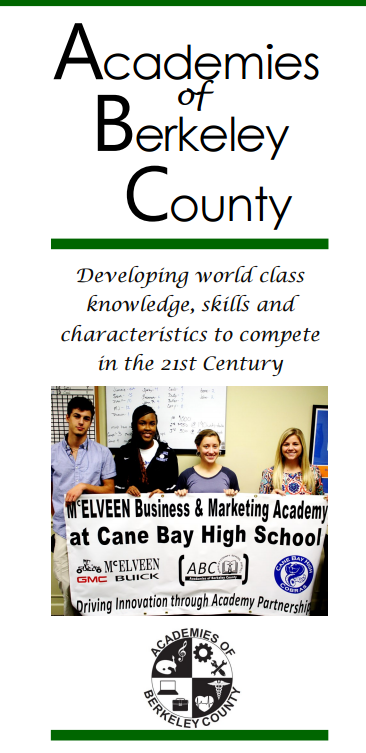 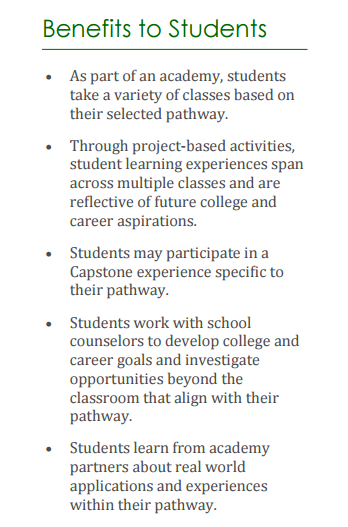 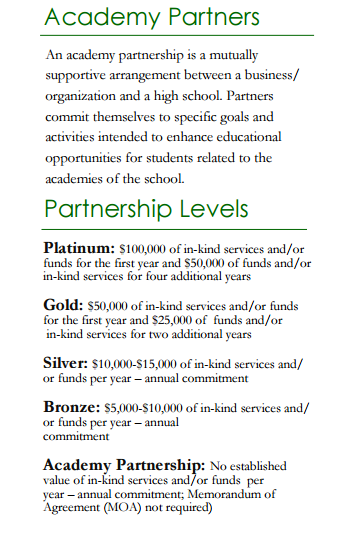 [Speaker Notes: Academy Partner model - copy of levels...Tana]
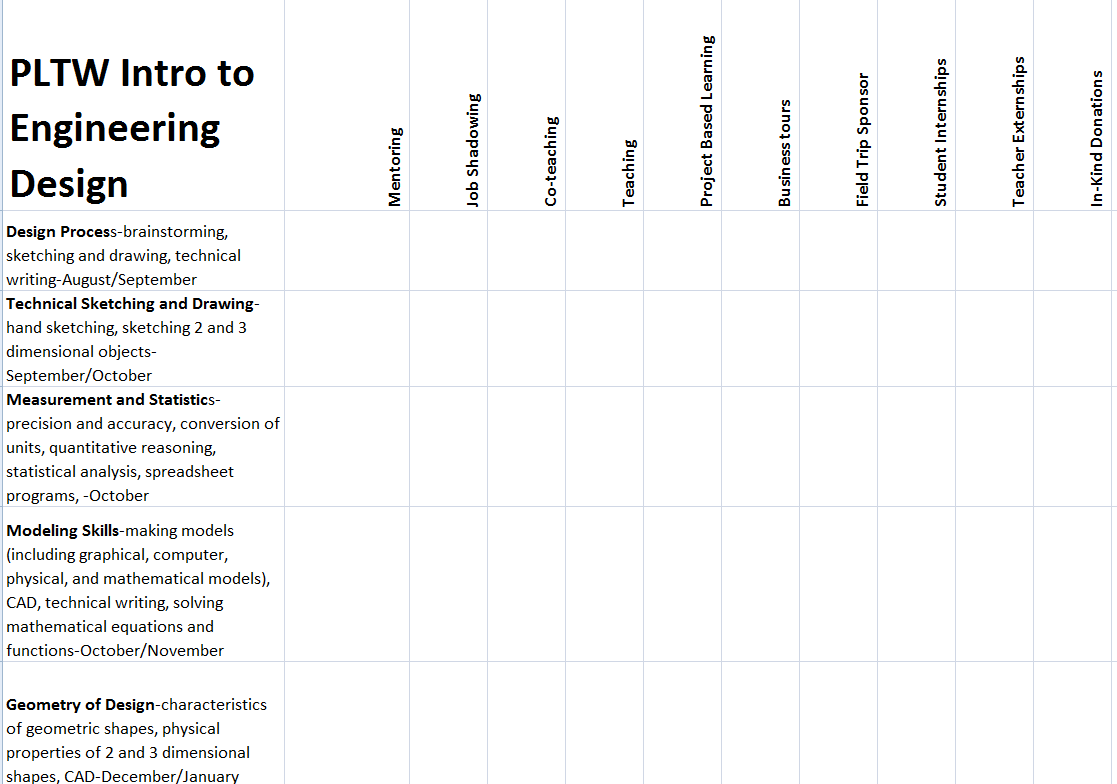 We had to find a way to connect schools and businesses effectively. Designed  grids for each course in each pathway to outline experiences for students and partners.
[Speaker Notes: Grid Experiences...Lee]
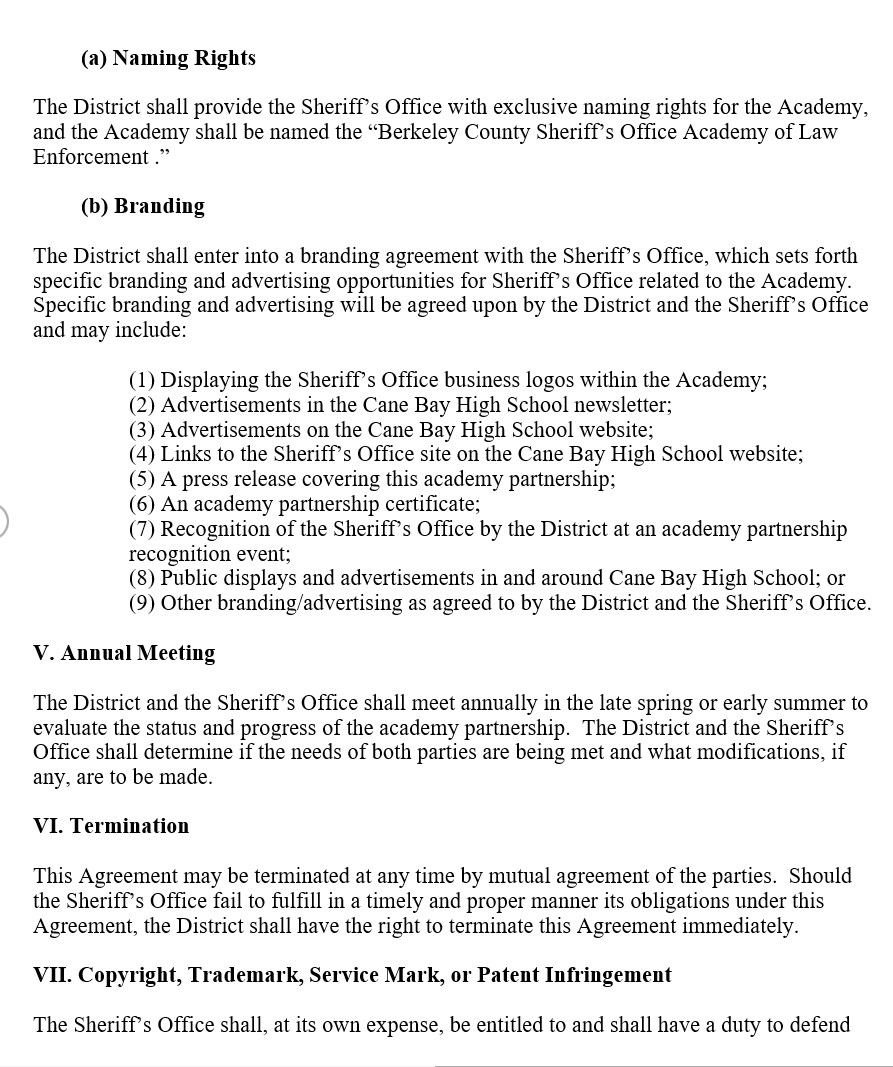 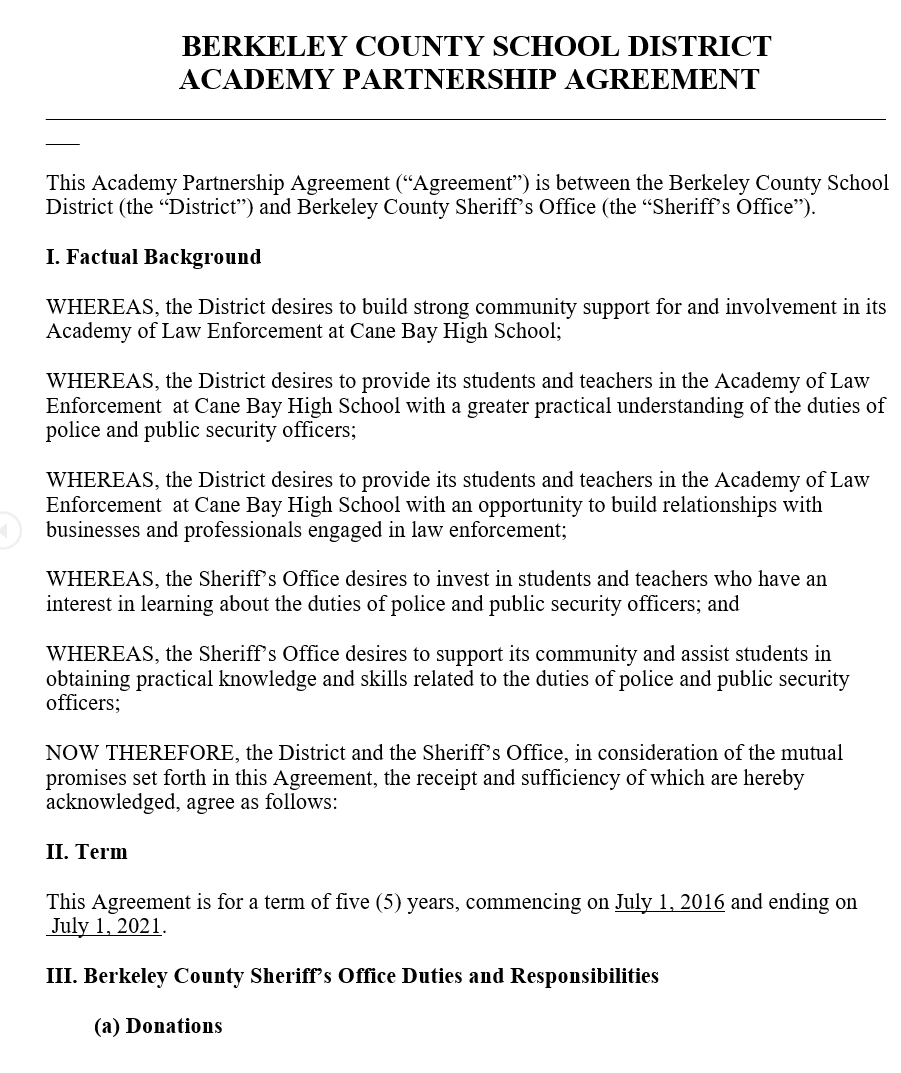 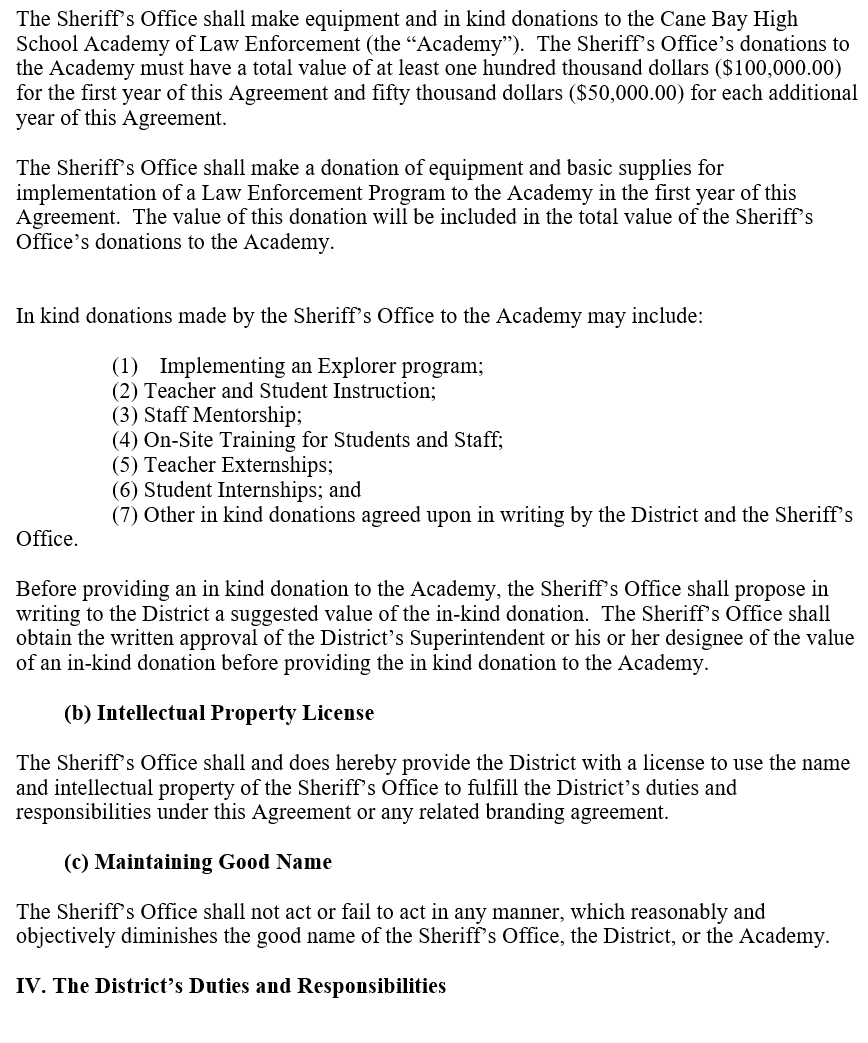 [Speaker Notes: Copy of academy contract...Tana]
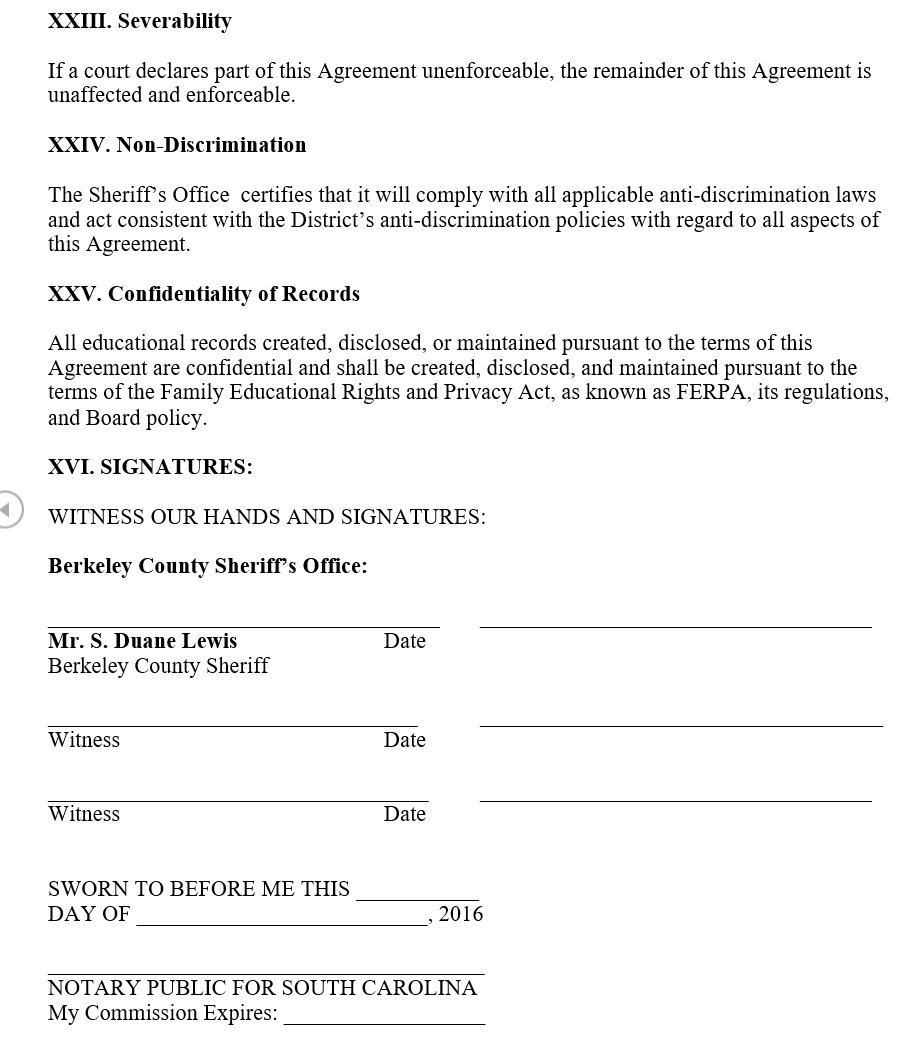 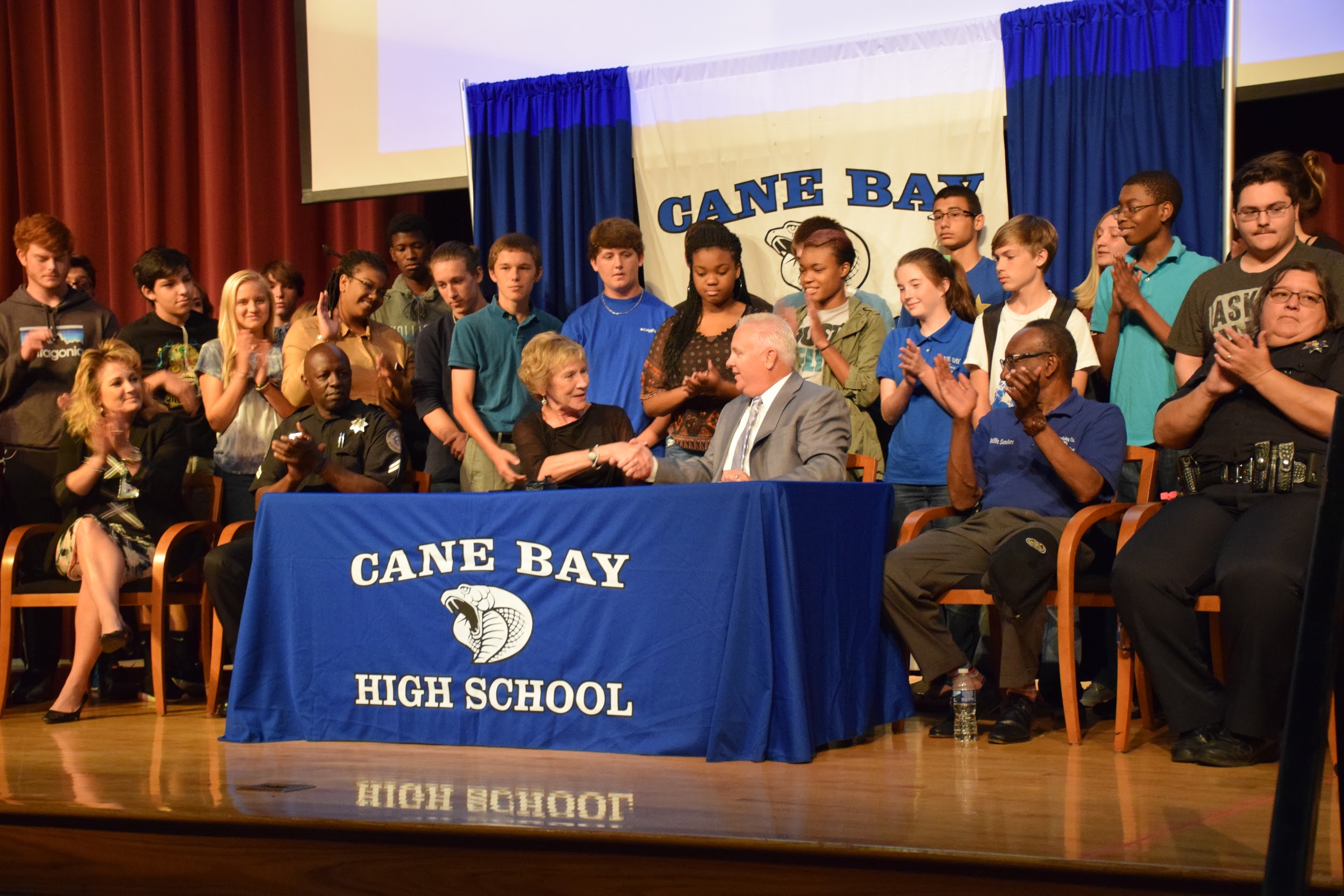 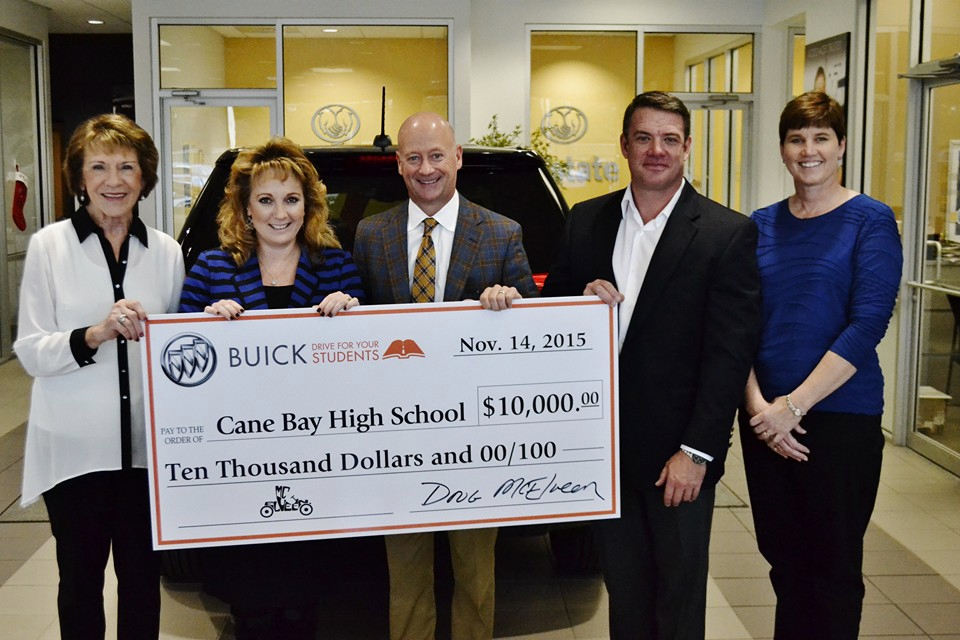 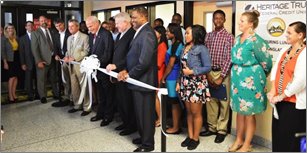 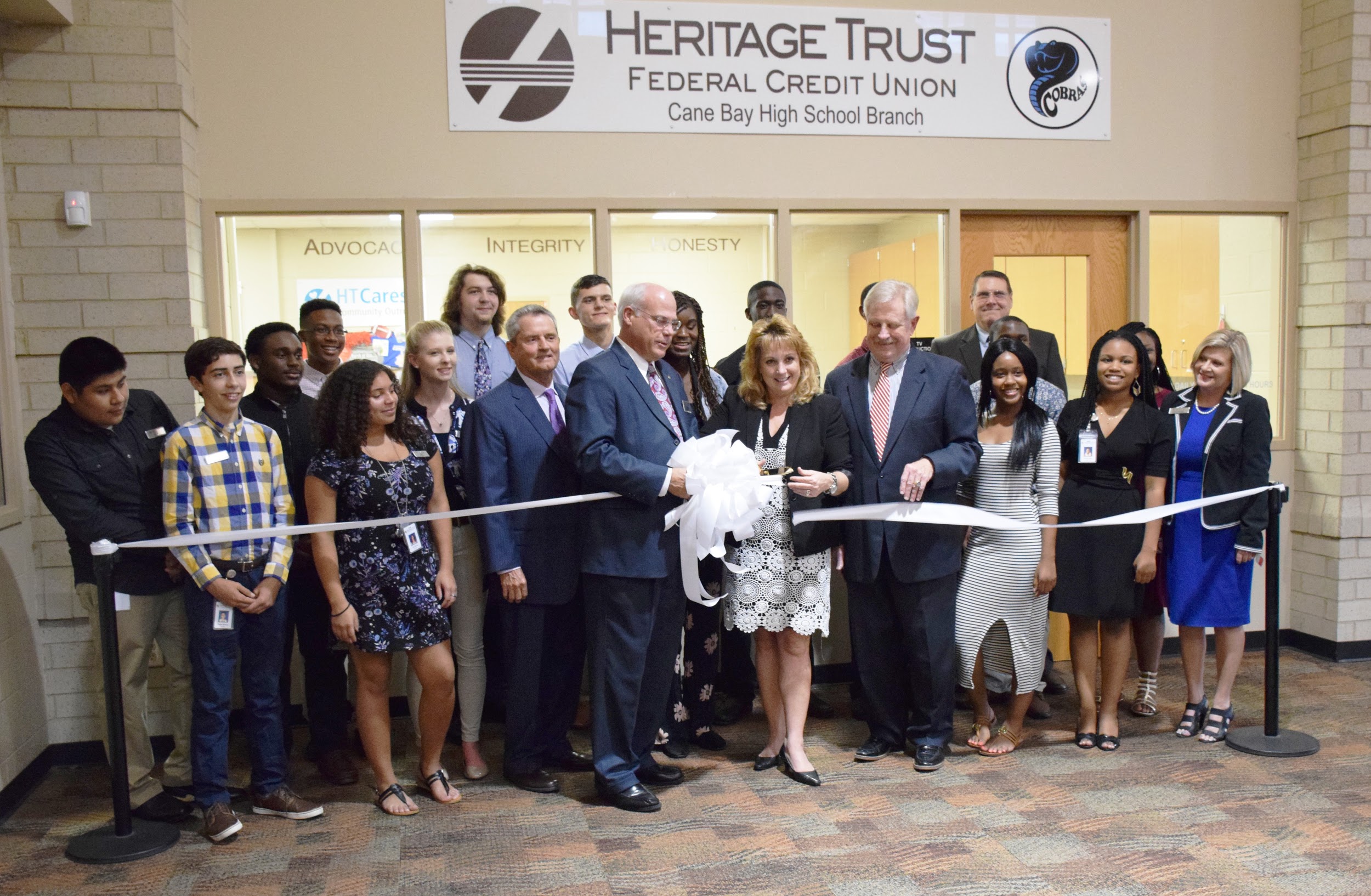 [Speaker Notes: Lee]
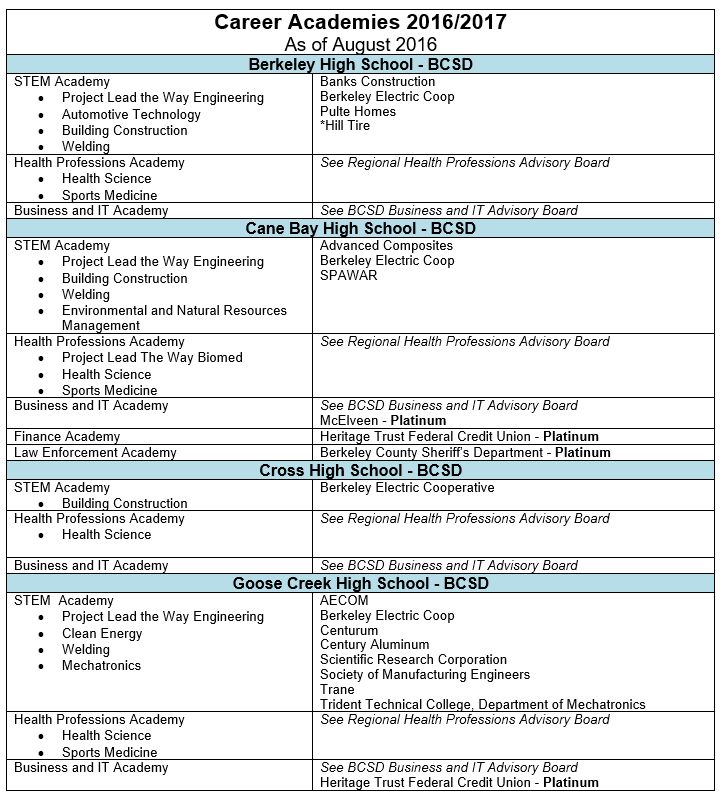 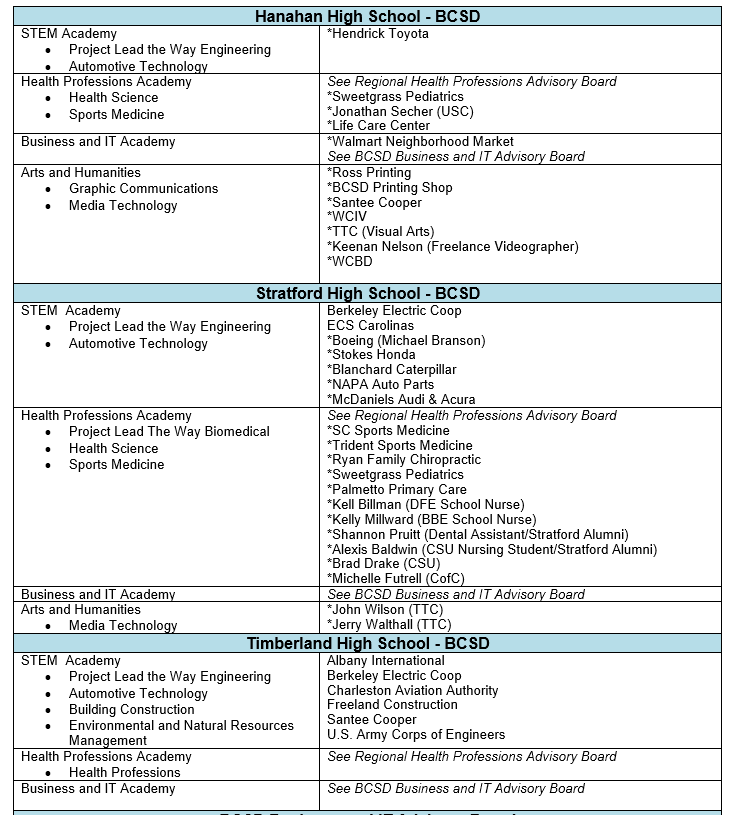 [Speaker Notes: Academy Partners by school...Tana]
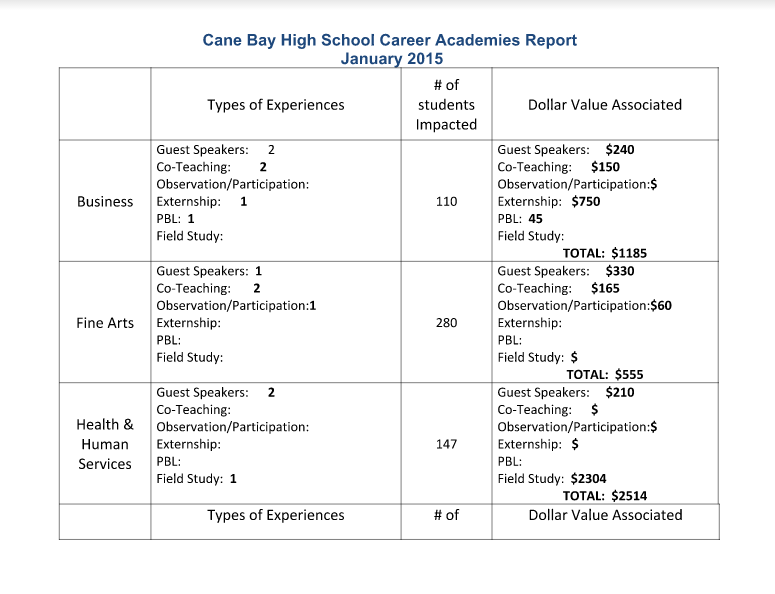 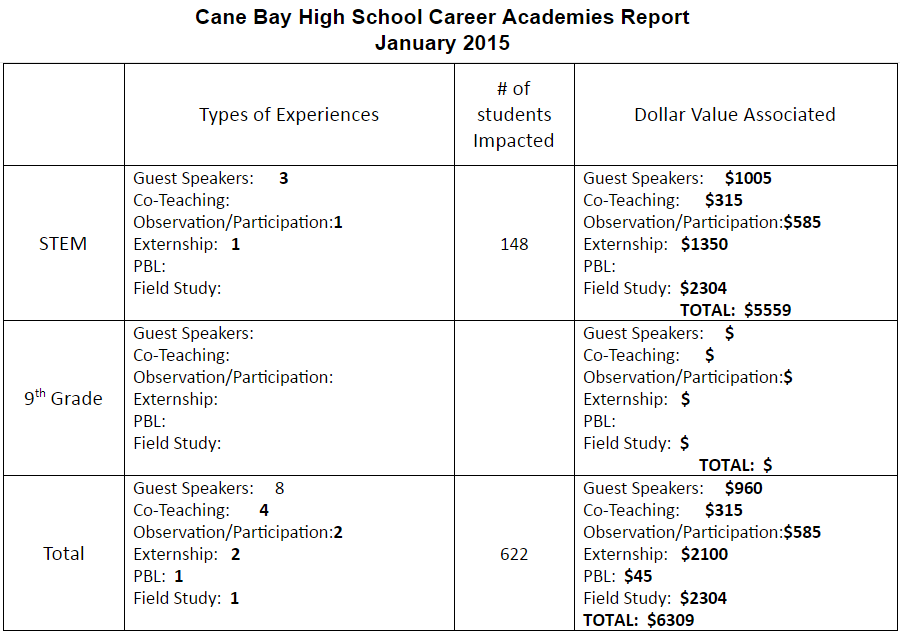 [Speaker Notes: Data tracking system- Lee]
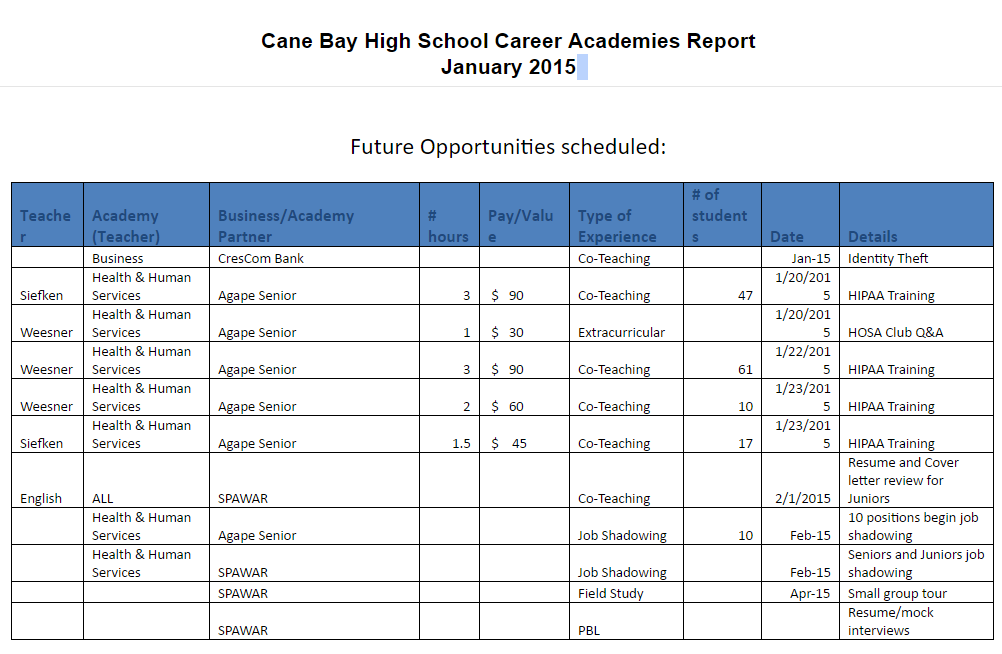 [Speaker Notes: Lee]
CAPSTONE EXPERIENCE
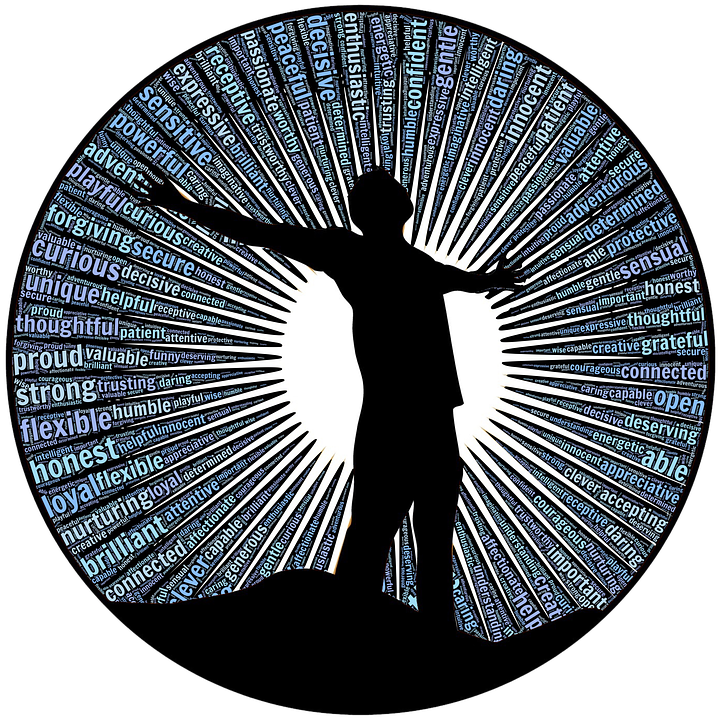 [Speaker Notes: Tana..]
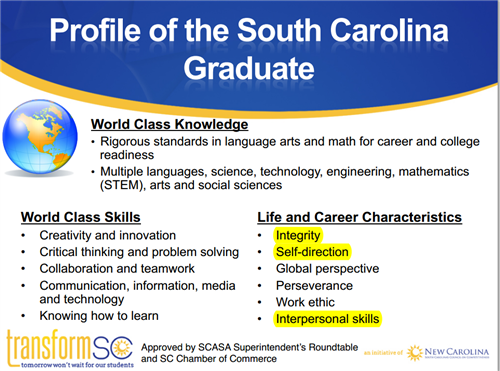 How Were We Going to Measure?

Committee from across County
18 months to develop curriculum
Accessibility for all
Board Approval
Honors Credit
[Speaker Notes: Demonstration of Profile - copy of requirements
Talk about committee - 18 months - accessibility
Lee]
Must Pick 4 from below
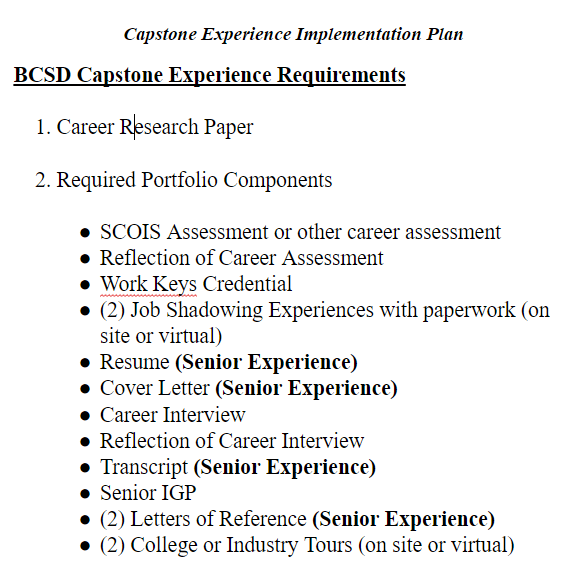 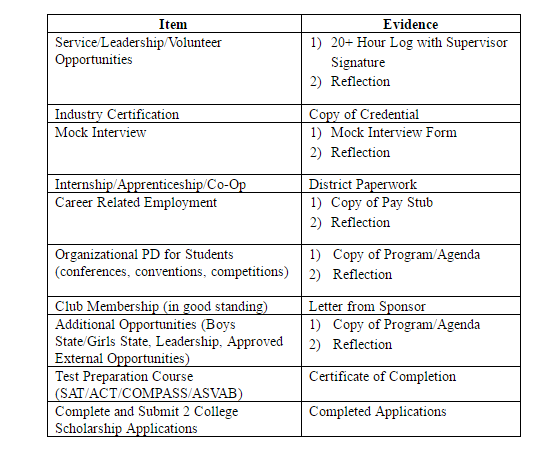 [Speaker Notes: School plan. Use CBHS school plan..Lee]
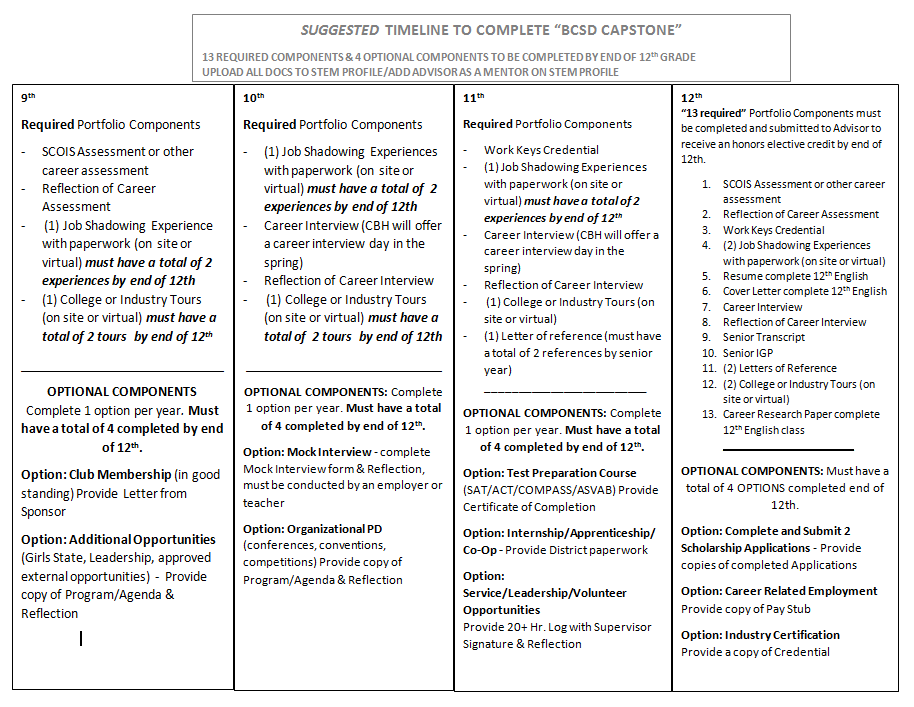 Schools Developed Implementation Plans
With Leadership Teams
[Speaker Notes: Copy of school plan - use CBHS plan..Lee]
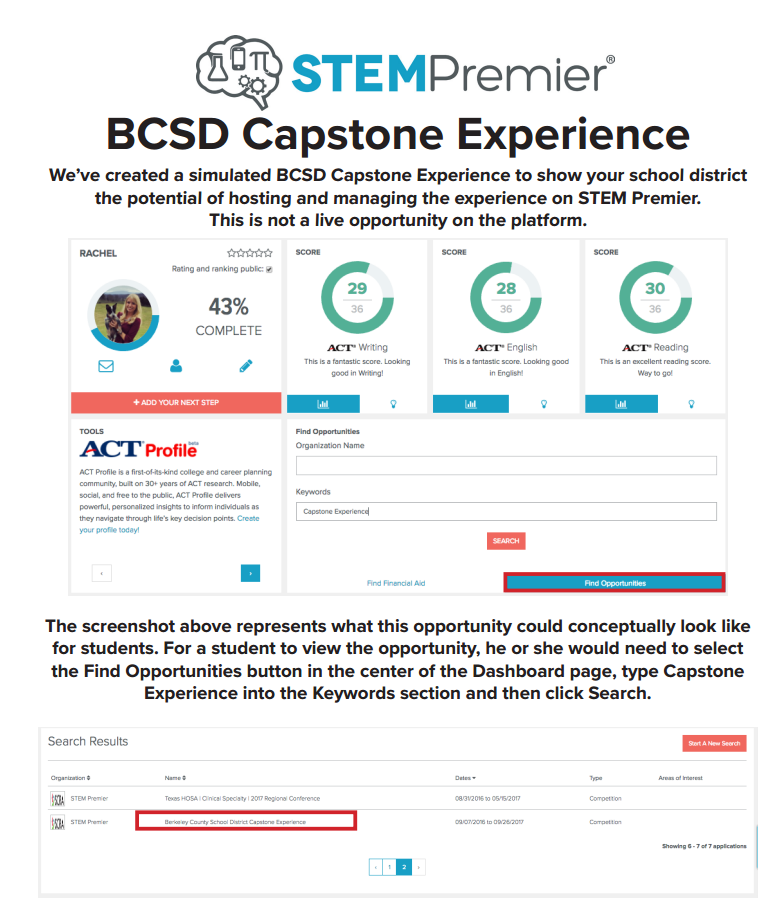 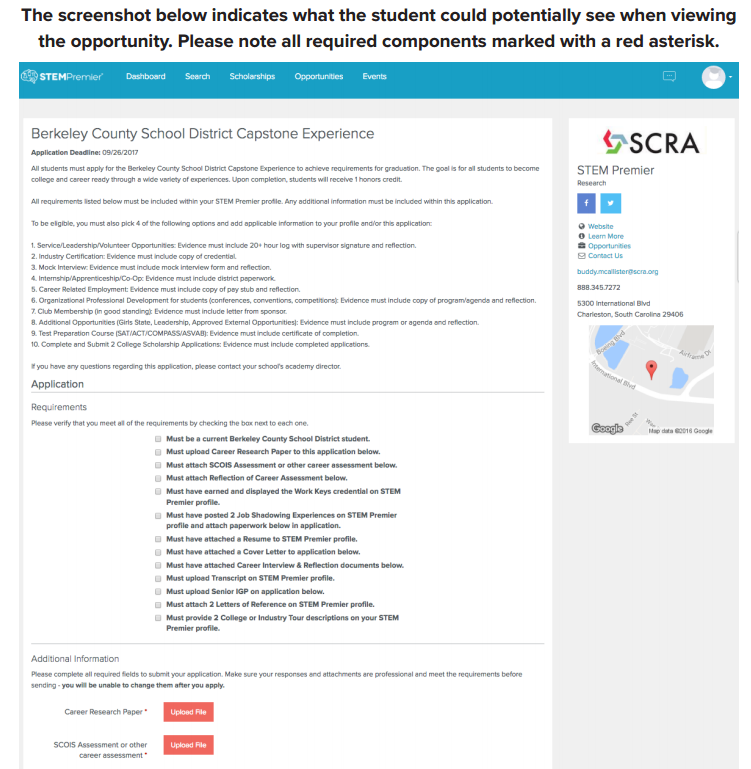 [Speaker Notes: STEM Premier Screen shots..Tana]
Questions?
[Speaker Notes: Copy of rubrics]